Government of IndiaPIB Press Briefing
9th July 2020
1
India is the second most populous country of the world
Population (in millions)
Inspite of a population of 1.3 billion people, India has been able to manage Covid-19 relatively well
Cases per Million Population - Amongst the Lowest in the World
Cases per million (population) in US & Peru is 17 times the corresponding figure in India
as per WHO Situation Report 170 dated 8th July, 2020
Death per Million Population - Amongst the Lowest in the World
Deaths per million in the UK & Spain are 40 times higher compared to India
as per WHO Situation Report 170 dated 8th July, 2020
Active & Recovered Cases – Progressive Increase in Recoveries
Active & Recovered Cases – Recoveries 1.75 times Active Cases
Rising Recovery Rate
Covid-19 deaths in India vs Population
High risk population
25% of India's population
85% of India's COVID-19 linked deaths
39%
35%
32%
22%
18%
15%
14%
11%
8%
3%
2%
1%
<=14 yrs
15-29 yrs
30-44 yrs
45-59 yrs
60 to 74 yrs
>=75 yrs
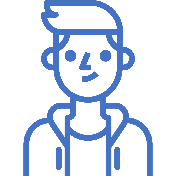 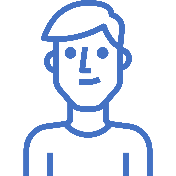 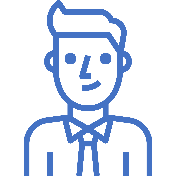 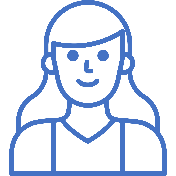 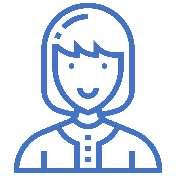 % of India’s population in given age
% of India’s COVID-19 linked deaths in given age
Covid-19 deaths in India vs Population
10% of India's population accounts for 53% of India's Covid-19 linked deaths
39%
14%
8%
2%
60 to 74 yrs
>=75 yrs
% of India’s population in given age
% of India’s Covid-19 linked deaths in given age
Thank You